Top 10 Länder nach Anzahl neuer Fälle in den letzten 7 Tagen
26.059.065 Fälle 
863.535 Verstorbene (3,3%)
Quelle: ECDC, Stand: 04.09.2020
7-Tages-Inzidenz pro 100.000 Einwohner
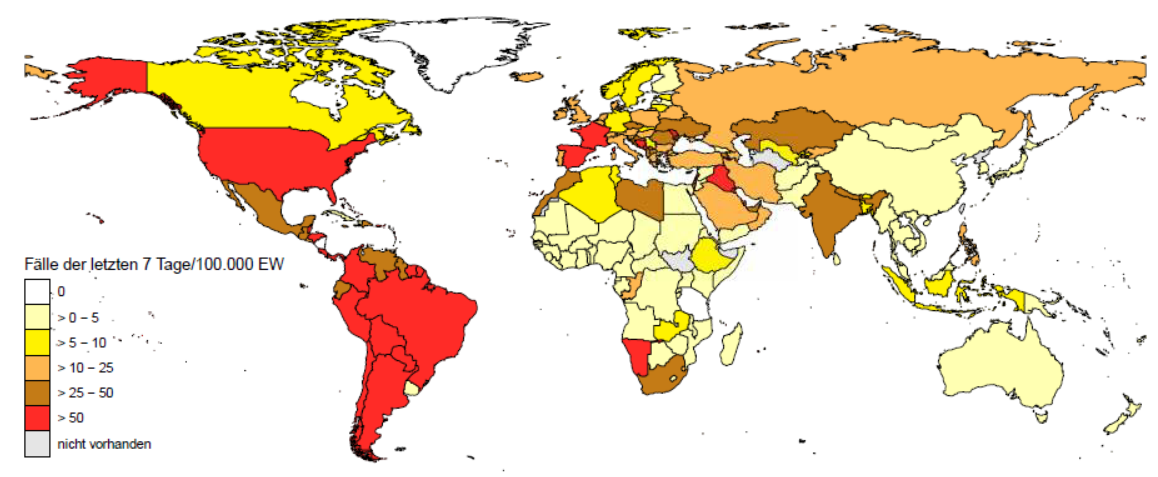 41 Länder/Territorien mit einer 7-Tages-Inzidenz > 50 Fälle / 100.000 Ew.
Amerika
Afrika
Asien
Europa
Ozeanien
Quelle: ECDC, Stand: 04.09.2020
Zusammenfassung der Europäischen Subregionen
Subregionen in der EU/EEA/UK-Region und Schweiz mit einer 7- Tages-Inzidenz  >50 pro 100.000 EW
Länder:  Belgien (1), Frankreich (4), Kroatien (6),  Norwegen (1), Portugal (1), Rumänien (9), Schweiz (2), Spanien (18), Tschechien (1), Vereinigtes Königreich – Gibraltar (1)  (Datenstand 03.09.)
Seit dem letzten Bericht (Stand 01.09.) NEU auf der Liste
- Seit dem letzten Bericht NICHT mehr auf der Liste:  Kroatien (Brodsko-Posavska), Rumänien (Dâmbovița, Ilfov)
Quelle: WHO EURO, Stand: 03.09.2020
[Speaker Notes: Nicht mehr: Bulgarien Dänemark Luxemburg, Malta 
Neu auf der Liste: Tschechische Republik

- Kroatien (Splitsko-Dalmatinska)
Schweden (Kronoberg aber Gotoberg ist weggefallen)


Noch eine allgem. Info.: Luxemburg hat wieder eine Inzidenz der letzten 7-Tage  >50.


(Rot markierte Regionen sind neu seit dem letzten Bericht dazugekommen)



https://who.maps.arcgis.com/apps/opsdashboard/index.html#/ead3c6475654481ca51c248d52ab9c61
https://www.who.int/about/regions/euro/en/]
Hintergrund
7-Tages-Inzidenz pro 100.000 Einwohner, WHO EURO (Subnational)
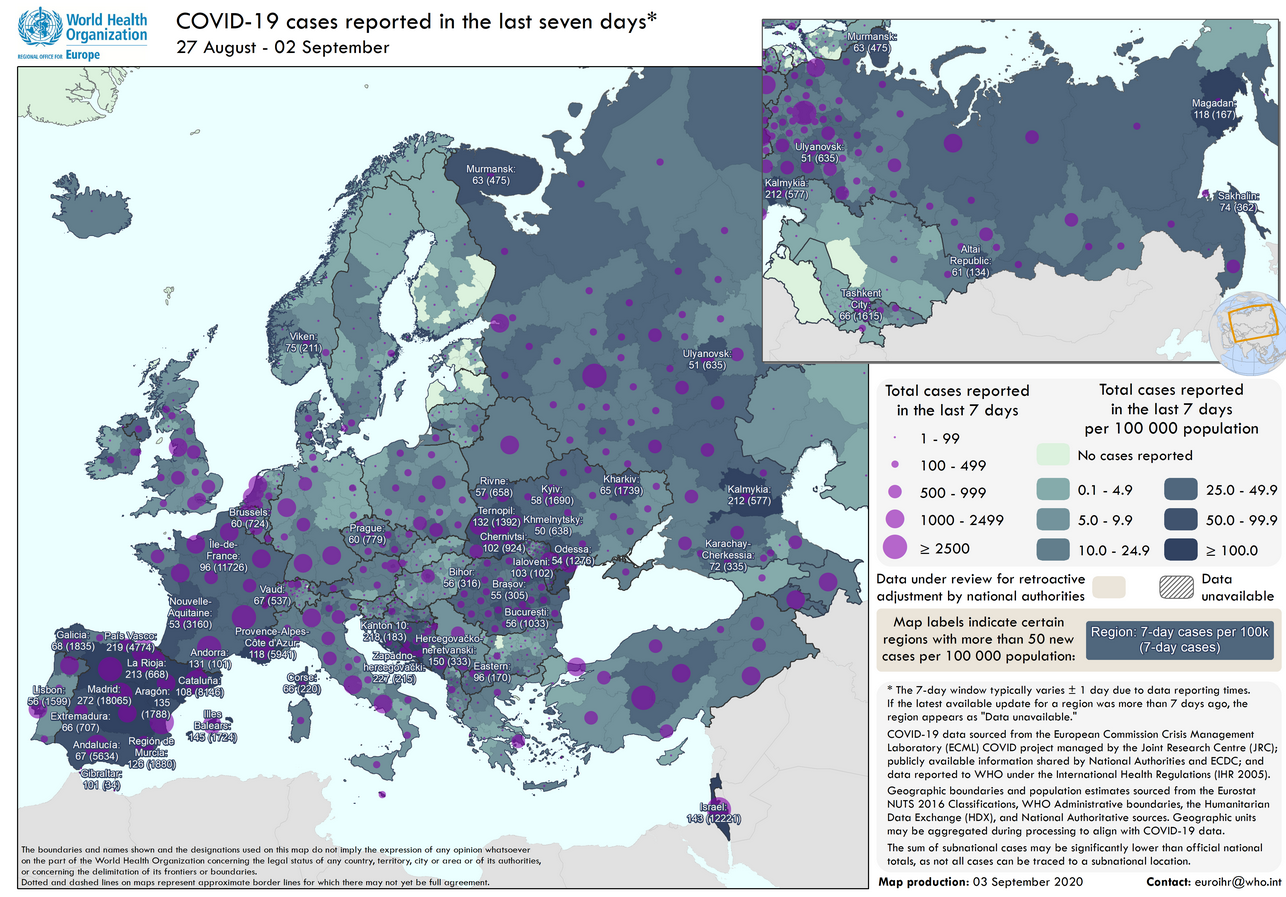 Quelle: WHO EURO, Stand: 02.09.2020
[Speaker Notes: https://who.maps.arcgis.com/apps/opsdashboard/index.html#/ead3c6475654481ca51c248d52ab9c61
https://www.who.int/about/regions/euro/en/]
Zusammenfassung der Europäischen Subregionen mit Inzidenz >50
Subregionen in der EU/EEA/UK-Region und Schweiz mit einer 7- Tages-Inzidenz  >50 pro 100.000 EW
Quelle: WHO EURO, Stand: 03.09.2020
[Speaker Notes: https://www.arcgis.com/home/item.html?id=54d73d4fd4d94a0c8a9651bc4cd59be0]
Zusammenfassung der Europäischen Subregionen mit Inzidenz >50
Quelle: WHO EURO, Stand: 03.09.2020
[Speaker Notes: https://www.arcgis.com/home/item.html?id=54d73d4fd4d94a0c8a9651bc4cd59be0]